Converging TechnologiesWhat are the benefits for MT users?
MT Summit, August 28, 2009
By Jaap van der Meer
Barriers to Convergence
Proprietary lock-in translation business models
Low technology adoption
No innovation
No execution on standards
Dramatic gap between demand and supply
Translation too costly and too slow
MT quality not good enough
10 times more MT than HT
Localization Business Innovation Roadmap“TAUS LBI Report – June 2009”
Open Translation Platforms
“Open, open, open”
Community translation
Engaging end-users
Translation automation
From evangelization to embracement
Language data sharing
Evolution of TMs
Importance of Language Data
1985
1995
2007
Localization		Globalization		Transmutation
Translation
Memory

User 
instructions

Standalone 
workstations
Globalization
Management Systems

Web sites
Enterprise content

Enterprise
server
Advanced Leveraging
Machine Translation

Continuous Publishing
User generated content

Industry-shared
language data
+
+
Milestones
Implement an Industry Vision
One global platform open to all stakeholders in the translation industry
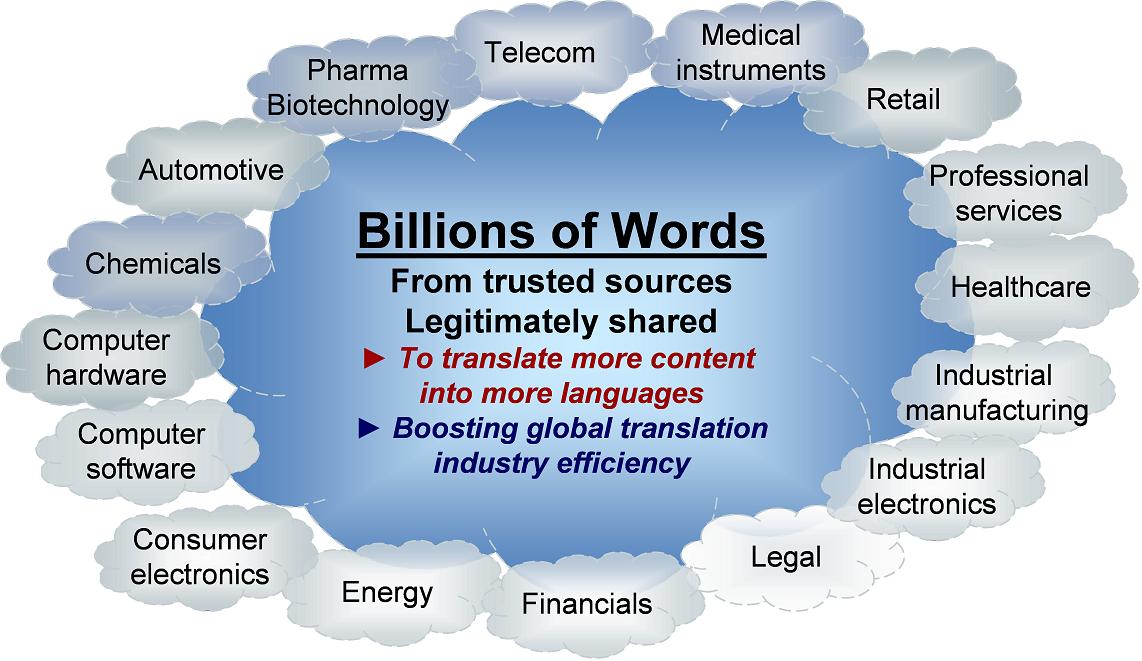 Applications – Benefits
Why Join
Pooling data, pooling investments
Individually, companies do not have sufficient language data and funding to significantly upgrade efficiency and performance of translation activities. 
TDA puts an end to a fragmented market place.
Increase productivity
Leveraging larger volumes of shared industry data helps companies to increase productivity.
In-domain MT engines can increase productivity by 50% or more.
Pay-back period on member fees is very short, even in case of small translation budgets.
Seize new business opportunities
Vendors of translation services and technologies can improve their technologies and solutions and develop new value-added services and specialization.
Buyers of translation can use existing translations to enter new locales more rapidly.
Improve quality
Transparency of language data helps to improve the translation quality and consistency of terminology.
Collaborate and innovate
Collaboration in TDA industry groups helps companies to establish a highly efficient translation operating system and stimulate localization business innovation.
TDA Member Pilot Projects
Advanced – rerun of CTS study
75-100% matches – approx. 30% of segments in a zero assets scenario

Advanced – weighted word count approach leveraging against the same data set used for the CTS study
Average 35% reduction in weighted word count in zero assets scenario
Average 50% reduction in weighted word count in limited assets scenario
NB: translators have not checked usefulness of matches

www.tausdata.org/index.php/news/news/70-profit-of-sharing-up-to-50
For More Information
See www.tausdata.org

Send email to customerservice@tausdata.org